Slope as Rate of Change
Wednesday.  Feb 5, 2014
Objective
Interpreting slope as a rate of change
California Standard
8.EE.5 Graph proportional relationships, Interpreting the unit rate as the slope of the graph. Compare two different proportional relationships represented in different ways. For example, compare a distance-time graph to a distance-time equation to determine which of two moving objects has greater speed.
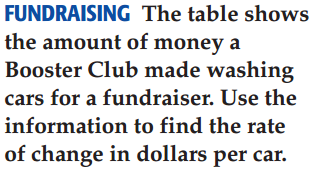 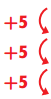 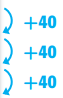 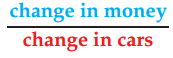 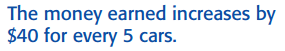 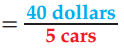 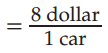 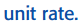 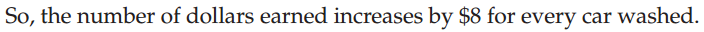 Practice:
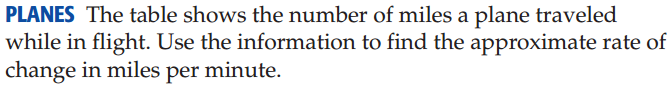 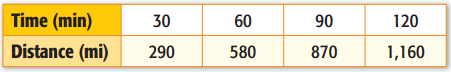 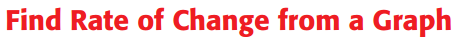 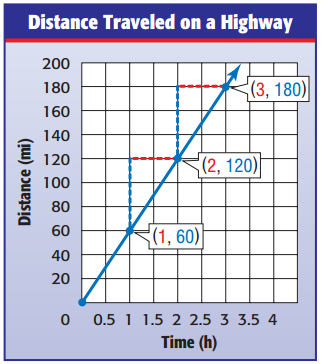 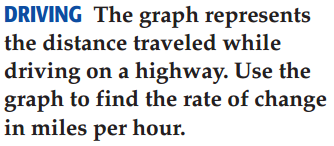 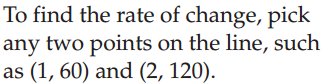 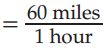 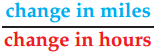 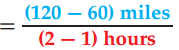 The distance increases by 60 miles in 1 hour.
So, the rate of traveling on a highway is 60 miles per hour
Practice
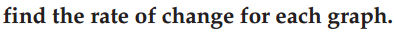 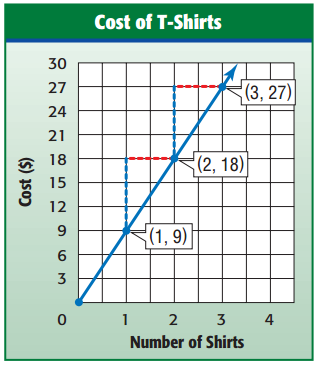 Please refer to your Slope worksheet